عنوان مقالهThe evaluation of religious and spirituality-based therapy compared to standard treatment in mental health care: A multi-level meta-analysis of randomized controlled trials 

ارزیابی درمان مبتنی بر دین و معنویت در مقایسه با درمان استاندارد در مراقبت‌های سلامت روان: یک فراتحلیل چندسطحی از کارآزمایی‌های تصادفی کنترل‌شده.
تاریخ انتشار: اگوست 2023

ناشر: مجله Psychotherapy Research

مجله Psychotherapy Research یک نشریه علمی معتبر در حوزه روان‌درمانی است که توسط انتشارات راتلج Routledge به نمایندگی از «انجمن تحقیقات روان‌درمانی» (Society for Psychotherapy Research - SPR) منتشر می‌شود. این مجله به‌صورت دوماهنامه منتشر شده و از سال 1990 فعالیت خود را آغاز کرده است. هدف آن ارتقاء کیفیت علمی و کاربردی پژوهش‌های روان‌درمانی در سطوح بین‌المللی است.
📊 شاخص‌های علمی و رتبه‌بندی
ضریب تأثیر (Impact Factor 2023: ) بر اساس گزارش‌های مختلف، ضریب تأثیر این مجله در سال 2023 حدود 2.6 بوده است.

رتبه‌بندی در Web of Science: در دسته‌بندی «روان‌شناسی بالینی»، این مجله در چارک دوم (Q2) قرار دارد.

    شاخص h-index: این مجله دارای h-index برابر با 87 است که نشان‌دهنده تأثیرگذاری بالای آن در حوزه پژوهش‌های روان‌درمانی است.
نویسندگان
Annette J. Bouwhuis-Van Keulen: آنتِه جی. بوف‌هویس-فان کولیْن
Jurrijn Koelen: یورِین کولن
Liesbeth Eurelings-Bontekoe: لیزبِت اورِلینگز-بونتِکوئه
Christien Hoekstra-Oomen: کریستین هوکسترا-اوومن
Gerrit Glas: گریت گلاس
فراتحلیل‌های پیشین درباره اثربخشی درمان‌های R/S
در سال‌های اخیر، چندین فراتحلیل درباره اثربخشی درمان‌های R/S در مقایسه با درمان‌های غیردینی یا بی‌درمان انجام شده‌اند (Anderson و همکاران، ۲۰۱۵؛ Captari و همکاران، ۲۰۱۸؛ McCullough، ۱۹۹۹؛ Smith و همکاران، ۲۰۰۷؛ Worthington و همکاران، ۲۰۱۱).نتایج این مطالعات تا حدی ناهماهنگ هستند، که احتمالاً به دلیل تفاوت در معیارهای ورود، روش‌های آماری، نوع درمان‌ها و گروه‌های کنترل مورد استفاده بوده است.
دو فراتحلیل تنها بر کارآزمایی‌های تصادفی‌شده (RCT) تمرکز داشته‌اند (Anderson و McCullough)، در حالی که دو مطالعه دیگر، مطالعات شبه‌آزمایشی را نیز دربر گرفته‌اند (Captari و Worthington)، و فراتحلیل Smith از طراحی‌های پیش‌آزمون-پس‌آزمون تک‌گروهی نیز استفاده کرده است.
اهداف فراتحلیل حاضر
هدف اصلی این فراتحلیل، مقایسه درمان‌های مبتنی بر دین و معنویت (R/S) با روان‌درمانی‌های غیر دینی/معنوی است. برای روش‌های پژوهش، تعریف دین/معنویت، و تعریف روان‌درمانی، معیارهای دقیق و محدودکننده‌ای در نظر گرفته شده است. این فراتحلیل فقط بر مطالعات کارآزمایی بالینی تصادفی‌شده (RCT) که در حوزه بهداشت روانی و با مشارکت افرادی با تشخیص رسمی (براساس ICD یا DSM) انجام شده‌اند تمرکز دارد، تا همگنی جمعیت نمونه تضمین شود.

هدف دوم، بررسی نظام‌مند چندین متغیر تعدیل‌گر از جمله کیفیت مطالعه بود تا مشخص شود آیا این مطالعه می‌تواند نتایج قبلی را تأیید یا گسترش دهد. برخلاف بیشتر فراتحلیل‌های پیشین، این تحقیق به‌طور نظام‌مند نوع مقایسه‌ای را که در مطالعات اولیه انجام شده بررسی کرده و آن را به‌عنوان یک متغیر تعدیل‌کننده اندازه اثر در نظر گرفته است.
روش‌شناسی
جست‌وجو در پایگاه‌های اطلاعاتی Web of Science، PsycINFO و PubMed.پایگاه Web of Science در سپتامبر ۲۰۱۴، اکتبر ۲۰۱۹، و ژانویه ۲۰۲۲ با کلیدواژه‌های زیر در عنوان مقاله‌ها جست‌وجو شد:
(Religio∗ OR Spirit∗ OR Existent∗ OR Christian OR Muslim OR Buddhis∗ OR Taois∗ OR Jewis∗)AND(Randomi∗ OR Psychotherapy OR Therapy OR Treatment OR Counsel∗ OR Intervention∗ OR Outcome OR Patient∗)
در PsycINFO و PubMed، با همین کلیدواژه‌ها فقط کارآزمایی‌های بالینی، مرورها و فراتحلیل‌ها جست‌وجو شدند.
روش شناسی
مرور منابع استفاده‌شده در فراتحلیل‌ها و مرورهای قبلی (مانند Anderson، Captari، McCullough و دیگران). همچنین از طریق ایمیل با متخصصان حوزه روان‌درمانی و دین/معنویت تماس گرفته شد تا از مطالعات در حال انجام مطلع شویم، اما مطالعه جدیدی یافت نشد. ما به‌دنبال دست‌نوشته‌های منتشرنشده نبودیم. در نهایت، دو پایگاه ثبت کارآزمایی بالینی (clinicaltrials.gov و controlled-trials.com) نیز بررسی شدند که نتیجه‌ای در پی نداشت. از آنجا که طرح تحلیل و جست‌وجوی منابع قبل از ۲۰۱۴ انجام شده بود، پیش‌ثبت مطالعه وجود ندارد.
معیارهای ورود به مطالعه
برای کاهش تنوع میان مطالعات، معیارهای سخت‌گیرانه‌ای بر اساس چارچوب PICO (جمعیت، مداخله، مقایسه‌گر، پیامد) اعمال شد:
👥 جمعیت (Population)
افراد ۱۸ سال یا بالاتر؛
تشخیص رسمی «اختلال محور I» طبق راهنمای DSM یا ICD؛
درمان‌شده در مراکز خدمات سلامت روان.
🧘 مداخله (Intervention)
درمان‌های روان‌درمانی یا مشاوره‌ای مطابق با تعریف Norcross (1990)؛
مداخلاتی با محتوای صریح دینی یا معنوی (به‌جز مراقبه، ذهن‌آگاهی یا یوگا به‌دلیل عدم تمرکز بر بُعد متعالی).
تنها RCTها پذیرفته شدند (مطالعات مقطعی یا شبه‌آزمایشی حذف شدند).
هیچ محدودیتی از نظر زبان یا تاریخ انتشار اعمال نشد.
🔁 مقایسه‌گر (Comparator)
فقط گروه‌های کنترل «فعال» (نه لیست انتظار) مجاز بودند.چهار نوع مقایسه تعریف شد:
مقایسه افزوده (Additional): درمان معمول در برابر همان درمان به‌علاوه جلسات دینی/معنوی اضافی.
مقایسه ترکیبی (Blended): هر دو درمان با جهت‌گیری نظری مشابه (مثلاً CBT) و مدت برابر، اما یکی از آن‌ها حاوی محتوای دینی/معنوی.
مقایسه جایگزین (Alternative): درمان R/S در برابر درمانی کاملاً متفاوت از نظر نظری (مثلاً CBT در برابر درمان معنویت‌محور).
مقایسه با دارو (Medication): بیماران تحت درمان دارویی در برابر بیماران تحت درمان R/S.
یامد (Outcome)
استفاده از پرسشنامه‌های معتبر با داده‌های قابل کمی‌سازی مرتبط با اختلال اصلی تحت درمان؛
داده‌ها حداقل باید شامل اندازه‌گیری پس از درمان باشند؛
دو نوع پیامد بررسی شد:
نشانه‌های روان‌شناختی (خودگزارش‌شده یا ارزیابی‌شده توسط مشاهده‌گر)
عملکرد/بهزیستی کلی (شناختی، رفتاری، معنوی)
مثال‌هایی از ابزارهای استفاده‌شده: پرسشنامه سازگاری اجتماعی، افکار خودکار، مقیاس بهزیستی معنوی، مقیاس مقابله دینی. داده‌های پیگیری ۶ ماهه یا نزدیک‌ترین زمان به آن استفاده شد.
استخراج داده‌ها
نویسنده اول داده‌ها را از هر مطالعه واردشده استخراج کرد. این داده‌ها شامل موارد زیر بود:
آمارهای پایه لازم برای محاسبه اندازه اثر؛
متغیرهای درمان و بیمار؛
اطلاعات درمانگر؛
ابزارهای ارزیابی پیامد.
ارزیابی کیفیت مطالعات
دو ارزیاب مستقل (AB و CH) کیفیت مطالعات را با استفاده از مقیاس ارزیابی کیفیت روان‌درمانی (PQRS) بررسی کردند؛ ابزاری برای ارزیابی RCTها (Kocsis et al., 2010).
این مقیاس شامل ۲۴ آیتم در ۶ حوزه کیفیت است و یک آیتم کلی (شماره ۲۵) دارد که نمره نهایی مطالعه را تعیین می‌کند.
آیتم‌ها بین ۰ تا ۲ نمره دارند، به‌جز آیتم ۲۵ که مقیاس ۷ نمره‌ای (۱ تا ۷) دارد.
دو نمره کیفیت استخراج شد:
نمره جمع‌بندی آیتم‌ها (۱ تا ۲۴)، با دامنه ۱ تا ۴۸.
نمره کلی (آیتم ۲۵)، با دامنه ۱ تا ۷.
ارزیابان توسط متخصصی در این حوزه (JK) آموزش دیدند. پایایی بین ارزیابان بر اساس ضریب همبستگی درون‌رده‌ای (ICC) بسیار بالا گزارش شد:
ICC تک‌نمره‌ای = 0.882
ICC میانگین نمره‌ها = 0.938 (در سطح عالی)
در تحلیل‌ها، اگر اختلاف بین نمرات یک امتیاز بود، میانگین آن‌ها استفاده شد؛ و اگر اختلاف دو امتیاز بود، ارزیابان به بحث و اجماع پرداختند.
تحلیل داده‌ها
تحلیل‌ها با نرم‌افزار R-Studio نسخه 2023.03.0 (Build 386) انجام شد. 

به‌دلیل وابستگی اندازه اثرها در مطالعات و جلوگیری از مشکلات تحلیل واحد و شمارش دوباره، از مدل فراتحلیل چندسطحی استفاده شد (Harrer et al., 2021). این مدل امکان وارد کردن تمام اندازه‌ اثرهای گزارش‌شده در هر مطالعه را فراهم می‌کند.
نحوه محاسبه اندازه اثر
مقایسه میانگین‌ها، انحراف معیار و حجم نمونه در درمان‌های مبتنی بر دین/معنویت (R/S) و درمان‌های معمول.
در مطالعاتی که چند نوع درمان مقایسه می‌شد، برای اجتناب از شمارش دوباره، حجم نمونه گروه مشترک تقسیم می‌شد.
اگر چند پرسشنامه برای یک دامنه استفاده شده بود، تعداد کل شرکت‌کنندگان بر تعداد پرسشنامه‌ها تقسیم می‌شد.

تفسیر اندازه اثر طبق کوهن (1977):
کمتر از 0.30: کوچک
0.50: متوسط
بیشتر از 0.80: بزرگ
مدل آماری مورد استفاده
مدل اثرات تصادفی (Random Effects Model) به‌کار رفت به‌دلیل تفاوت میان نمونه‌ها، مداخلات، جمعیت‌ها و روش‌شناسی‌ها. این مدل نتایجی محافظه‌کارانه‌تر و فاصله اطمینان گسترده‌تری نسبت به مدل اثرات ثابت دارد.

محاسبات شامل موارد زیر بود:
اندازه‌ اثر کلی (علائم + عملکرد) پس از درمان
اندازه‌ اثر علائم روان‌شناختی (پس از درمان و در پیگیری)
اندازه‌ اثر عملکرد (پس از درمان)
تحلیل تعدیل‌گرها
تحلیل تعدیل‌گرها طبق دستورالعمل‌های Assink و Wibbelink (2016) انجام شد.
برای متغیرهای طبقه‌ای (Categorical) مانند:دیدگاه ارزیابی (assessment perspective)، حوزه‌ها (domains)، نوع مقایسه، دین، تشخیص، جمعیت، نوع درمان (modality)، و محل درمان (setting)، متغیرهای ساختگی (Dummy Variables) ساخته شد.
برای متغیرهای پیوسته (Dimensional) مانند:کیفیت مطالعه، میانگین سنی، درصد جنسیت (زنان)، درصد ریزش، و دوز درمان، مقادیر حول میانگین مرکزی‌سازی (centered around the mean) شدند.
علائم روان‌شناختی: درمان دینی/معنوی (R/S) در برابر درمان معمولی
در پایان درمان، تأثیر معناداری بر علائم روان‌شناختی مشاهده شد (g = 0.44، خطای استاندارد = 0.13، t(48) = 3.36، p < 0.01، فاصله اطمینان ۹۵٪ = 0.17 تا 0.70). در این تحلیل، ۷ داده پرت (outlier) در شش مطالعه شناسایی شد (مطالعات: Barron, 2007؛ Chida et al., 2016؛ Razali et al., 2002؛ Shanke et al., 2017؛ Tonkin, 2005؛ Zhang et al., 2002). پس از حذف این داده‌های پرت، نتیجه همچنان معنادار باقی ماند (g = 0.43، t(41) = 6.20، p < 0.001، فاصله اطمینان ۹۵٪ = 0.29 تا 0.57).

شکل ۲ نمودار قیفی (funnel plot) نتایج علائم را نشان می‌دهد، و پیوست (ضمیمه ۲) نیز نمودار جنگلی (forest plot) به همراه بازه پیش‌بینی (PI = 1.14- تا 2.01) را ارائه می‌دهد.
اثربخشی درمان R/S در بازه‌های زمانی طولانی‌تر نیز حفظ شده است، چنان‌که در نتایج پیگیری (follow-up) نیز مشاهده می‌شود (g = 0.72، خطای استاندارد = 0.24، t(27) = 2.98، p < 0.01، فاصله اطمینان ۹۵٪ = 0.22 تا 1.22).
سوگیری انتشار
سوگیری انتشار برای علائم روان‌شناختی و عملکرد در زمان پس از درمان مورد بررسی قرار گرفت. ابتدا، بررسی چشمی نمودارهای قیفی نشانه‌ای از سوگیری را نشان نداد، هرچند عدم تقارن در سمت راست هر دو نمودار قابل مشاهده است.
به طور خلاصه، به نظر می‌رسد نوعی سوگیری انتشار وجود دارد، اما از جانب مطالعات با نتایج پایین‌تر از میانگین.
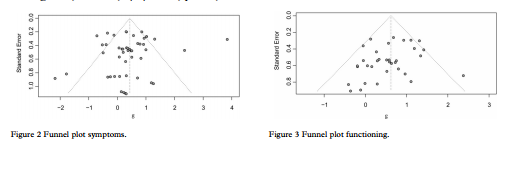 بحث
مرکز پژوهشی پیو در سال ۲۰۱۵ برآورد کرده است که تا سال ۲۰۵۰، حدود ۸۶.۸٪ از جمعیت ۹.۳ میلیاردی جهان دارای نوعی وابستگی دینی یا معنوی خواهند بود. هر سنت دینی دارای جهان‌بینی خاص خود و دیدگاهی ویژه نسبت به انسان است و به پیروانش می‌آموزد که چگونه بر اساس ارزش‌های معنوی زندگی کنند.

از اواخر قرن گذشته، توجه به بُعد وجودی انسان و رنج او—و به‌تبع آن، جهان‌بینی‌های دینی یا معنوی بیماران—در درمان‌های بالینی به‌شکل قابل‌توجهی افزایش یافته است). انجمن روان‌شناسی آمریکا رهنمودهایی برای برخورد با مسائل فرهنگی، دینی و معنوی در درمان تدوین کرده است
در همین راستا، رویکردهای درمانی تلفیقی مبتنی بر دین و معنویت توسعه یافته‌اند که جستجوی فعالانه برای «امر مقدس» را دربرمی‌گیرند و نشان می‌دهند که این جستجو چگونه در کنار آمدن فرد با بیماری روانی تأثیر دارد (Pargament، ۲۰۰۷؛ Richards & Bergin، ۲۰۰۵). این درمان‌ها از واژگانی استفاده می‌کنند که در روان‌درمانی سنتی رایج نیستند و بر مفاهیمی چون امید، پذیرش و بخشش تأکید ویژه‌ای دارند. در این چارچوب کل‌نگر، که به سؤالات وجودی، متعالی و معناپردازانه توجه دارد، اختلالات روانی درمان می‌شوند و با بیماران مواجهه‌ای عمیق‌تر صورت می‌گیرد (Glas، ۲۰۲۱).


در این نوشتار، تمرکز ما بر درمان‌های روان‌درمانی‌ای است که با بهره‌گیری از منابع دینی یا معنوی و با ارتباط به بُعد متعالی و جستجوی امر مقدس، در پی ارتقاء سلامت روانی بیماران هستند
نکات مثبت
این مقاله چندین نقطه قوت مهم دارد که آن را به یک منبع ارزشمند در بررسی تأثیر درمان‌های مبتنی بر دین و معنویت در روان‌درمانی تبدیل می‌کند:

### ۱. روش‌شناسی دقیق و سخت‌گیرانه  
- استفاده از فراتحلیل چندسطحی که امکان بررسی دقیق‌تر اثرات درمان را فراهم می‌کند.  
- انتخاب فقط مطالعات کنترل‌شده تصادفی (RCTs) که بالاترین سطح شواهد در تحقیقات تجربی محسوب می‌شود.  
- به‌کارگیری معیارهای ورود و خروج سخت‌گیرانه برای افزایش همگنی داده‌ها.  

### ۲. بررسی گسترده اثرات درمانی  
- تحلیل هم‌زمان علائم روان‌شناختی و عملکرد کلی بیماران، به‌جای تمرکز صرف بر کاهش علائم بیماری.  
- ارائه نتایج هم برای پایان درمان و هم برای دوره پیگیری، که به بررسی پایداری اثرات کمک می‌کند.  

### ۳. توجه به زمینه فردی و فرهنگی  
- تأکید بر درمان‌های شخصی‌سازی‌شده برای بیماران با وابستگی مذهبی و معنوی قوی.  
- بررسی تأثیر انواع سنت‌های مذهبی (اسلام، مسیحیت، بودیسم، تائوئیسم) بر روان‌درمانی.
### ۴. تحلیل متغیرهای تعدیل‌کننده  
- بررسی نوع مقایسه درمانی (مثلاً درمان مذهبی در کنار درمان استاندارد یا جایگزین کامل آن).  
- ارزیابی تأثیر نوع اختلال روانی بر نتایج درمان، که نشان داد درمان‌های معنوی به‌ویژه برای افسردگی مفید هستند.  

### ۵. بررسی سوگیری‌های انتشار  
- استفاده از آزمون‌های آماری متعدد برای بررسی اینکه آیا نتایج تحت‌تأثیر سوگیری انتشار قرار گرفته‌اند یا خیر.  
- ارائه پیش‌بینی نتایج درمانی برای بیماران آینده بر اساس تحلیل آماری.  

جمع‌بندی:  
این مقاله با استفاده از یک رویکرد علمی، دقیق و جامع نشان می‌دهد که درمان‌های مبتنی بر دین و معنویت می‌توانند اثرات مثبت قابل‌توجهی در سلامت روان افراد داشته باشند، به‌ویژه در حوزه افسردگی.
نکات منفی
این مقاله به عنوان یک متاآنالیز سطح بالا، تلاش کرده تا ارزیابی جامعی از درمان‌های مبتنی بر دین و معنویت (R/S) ارائه دهد، اما مانند هر مطالعه علمی، برخی محدودیت‌ها دارد. برخی از نقاط ضعف آن عبارتند از:

1. انتخاب مطالعات و سوگیری انتشار – مقاله تأکید دارد که تنها کارآزمایی‌های تصادفی کنترل‌شده (RCT) را وارد متا؛نالیز کرده است، اما همچنان احتمال سوگیری انتشار وجود دارد؛ مطالعاتی که نتایج منفی دارند ممکن است منتشر نشده باشند.

2. کیفیت متغیر مطالعات اولیه – میانگین کیفیت روش‌شناسی مطالعات واردشده در تحلیل در سطح "نسبتاً ضعیف" ارزیابی شده است، که ممکن است بر اعتبار نتایج تأثیر بگذارد.

3. عدم بررسی مکانیسم‌های تغییر – مقاله نشان می‌دهد که درمان‌های معنوی مؤثرتر هستند، اما توضیح دقیقی در مورد اینکه چگونه این درمان‌ها بر بهبود بیمار تأثیر می‌گذارند، ارائه نمی‌دهد.
4. تنوع زیاد در مداخلات و گروه‌های مقایسه – مطالعه انواع مختلف درمان‌های R/S را بررسی کرده است، اما تفاوت‌های روش‌شناسی و محتوای مداخلات ممکن است نتایج را تحت تأثیر قرار داده باشند. برخی از درمان‌ها با رویکردهای منسجم‌تر ترکیب شده‌اند، در حالی که برخی دیگر تنها جلسات اضافی معنوی داشته‌اند.

5. تمرکز بر بیماران مذهبی – نتایج نشان می‌دهند که درمان معنوی برای افراد با وابستگی مذهبی قوی مؤثرتر است، اما میزان تأثیر این نوع درمان برای افراد با اعتقادات کمتر مشخص نیست.

6. عدم کنترل کامل بر متغیرهای واسطه‌ای – در متاآنالیز، متغیرهایی مانند انگیزه بیمار، سطح معنویت فردی، و تعامل درمانگر با باورهای بیمار بررسی نشده‌اند، که می‌توانند بر نتیجه درمان تأثیر بگذارند.

این مقاله با وجود این محدودیت‌ها، یافته‌های ارزشمندی ارائه می‌دهد، اما نیاز به تحقیقات بیشتر برای درک مکانیزم‌های تغییر و بررسی کیفیت روش‌شناسی مطالعات اولیه دارد.